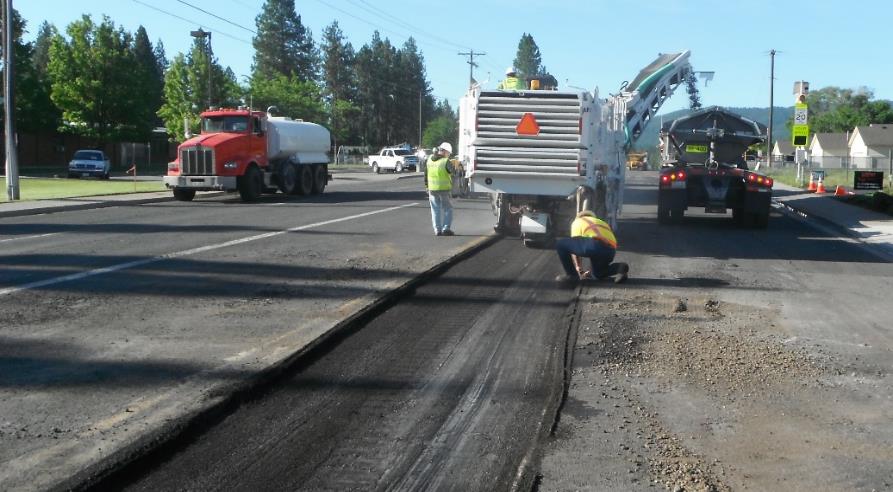 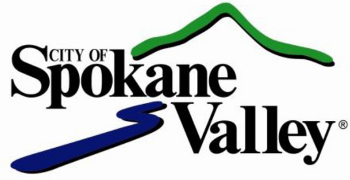 Video #2: Pavement Management Program (PMP) Review
Streets Sustainability Committee
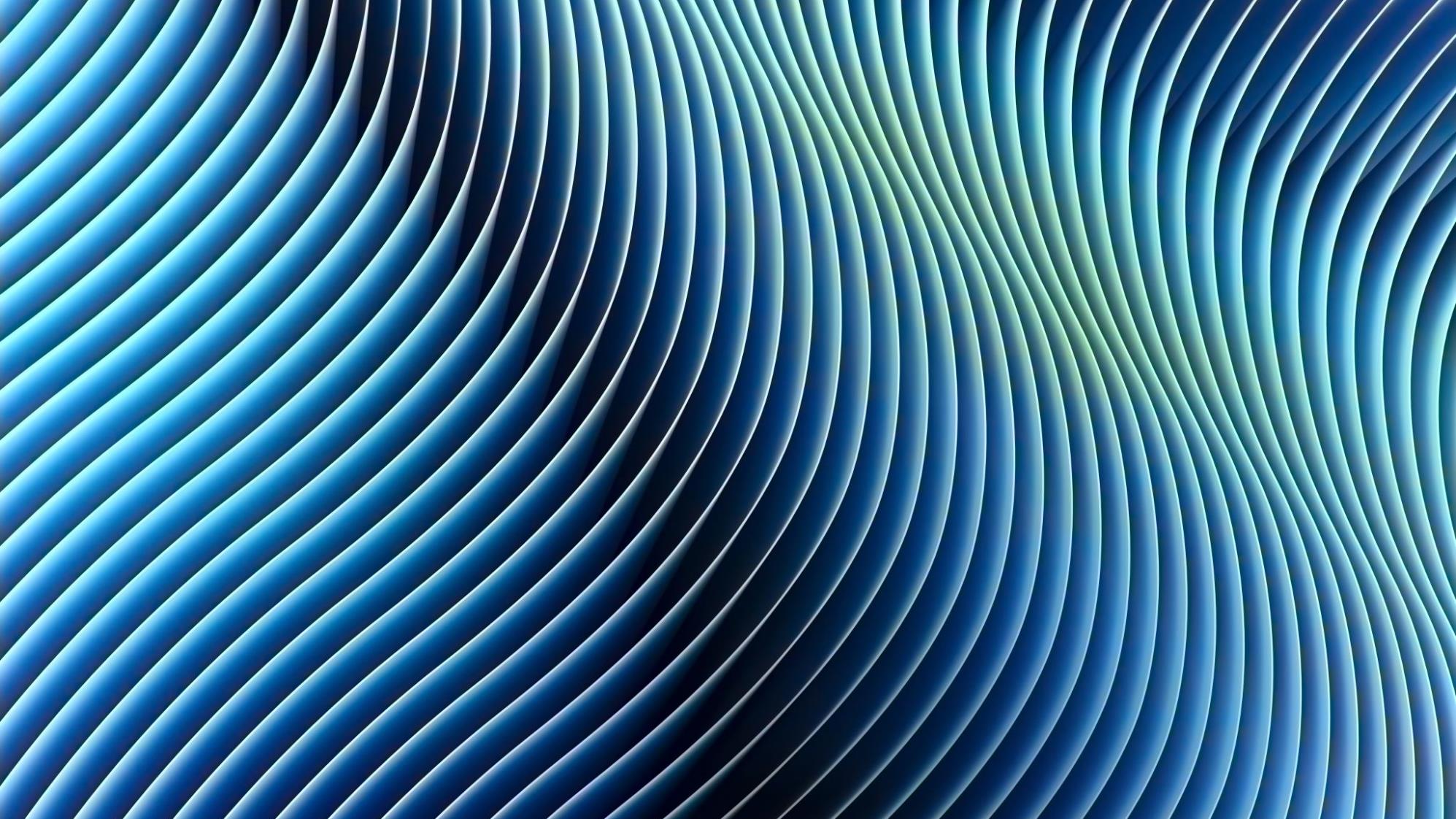 Video Overview
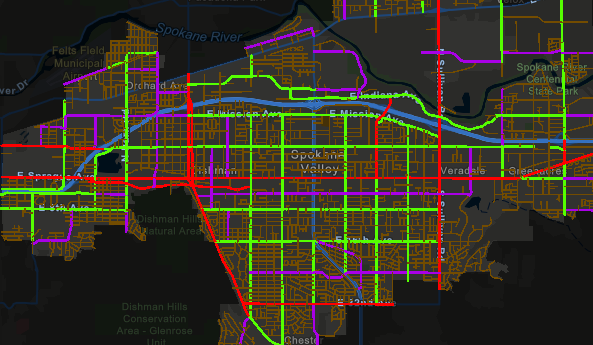 450 centerline miles
128 Arterial/Collectors
322 Local Access streets

1,000 total lane miles

1,900 acres of paved streets
(8% of total City area)

Four Street Classifications: 
Principal Arterial
Minor Arterial
Collectors
Local Access
What makes up the City’s paved street network?
What makes up the City’s paved street network?
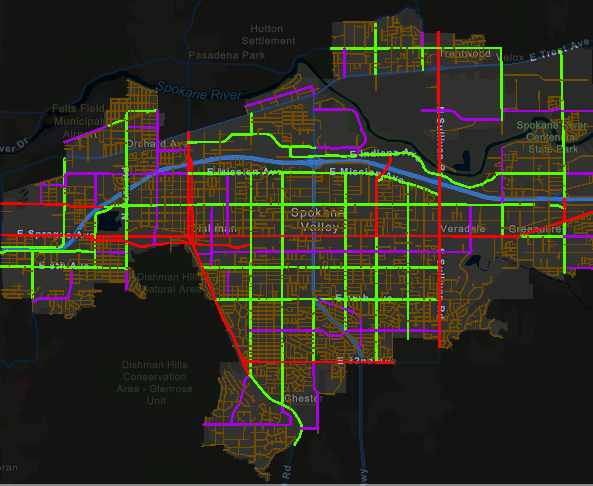 What’s the difference between Arterials/Collectors and Local Access?
City Objectives, Policies & Budgets
How should we care for our most expensive asset?
BalancedApproach
Priorities, Analysis Techniques & Reporting
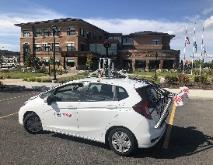 Understanding of Condition
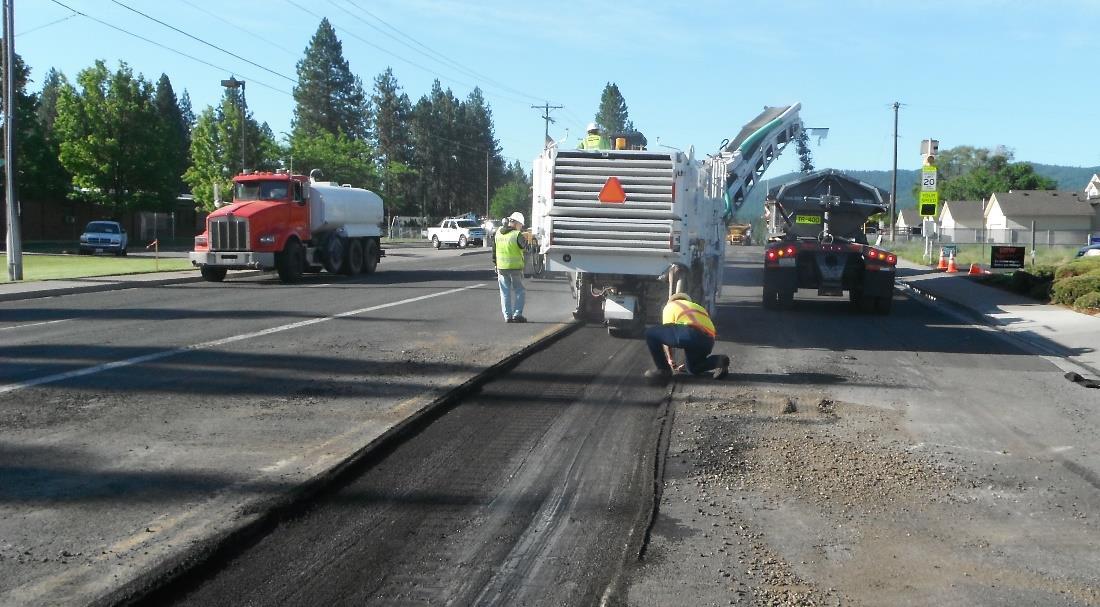 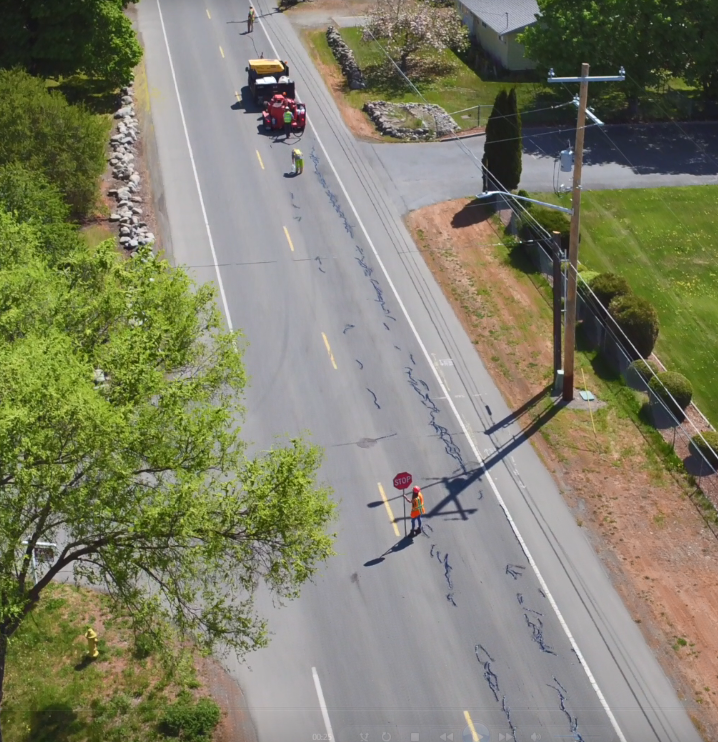 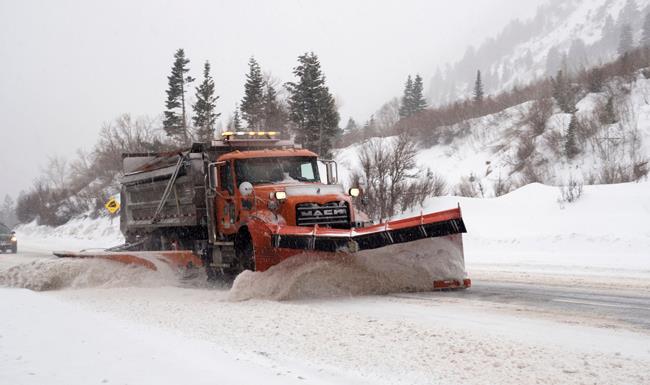 Part I: What is a Pavement Management Program?
6
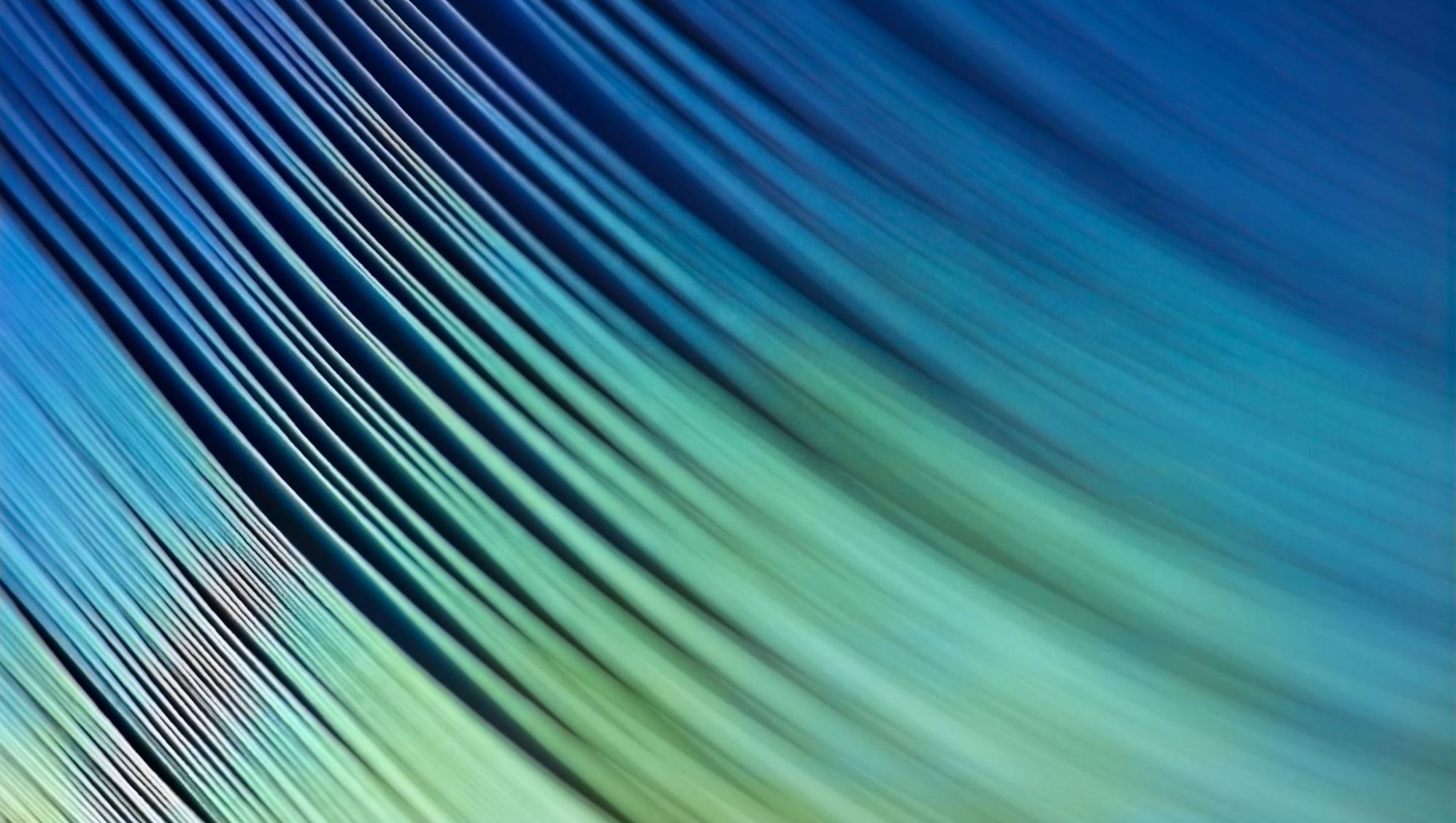 What are the basic principles of pavement management?
What are the basic principles of pavement management?
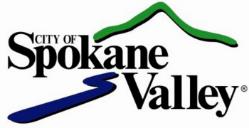 So how does the PMP function in Spokane Valley?
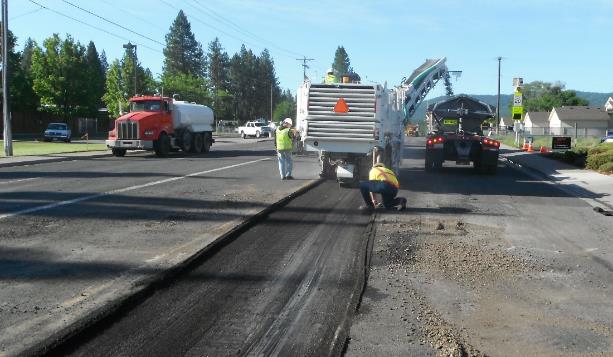 Preservation
The street surface you actually drive on

Seals, overlays, reconstruction
Planning for extending the life of the pavement
Two primary functions of the Pavement Management Program
Maintenance
Everything else to make the street system work

Snow plowing, pothole repair, crack filling, signal and sign repair, street sweeping, sidewalk repair
Annual plans for system maintenance needed now
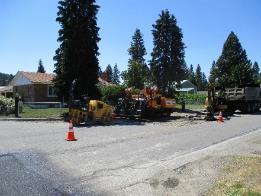 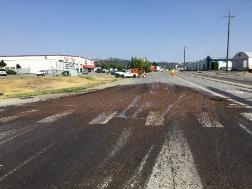 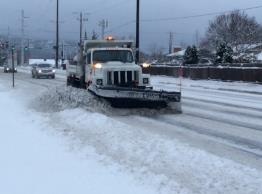 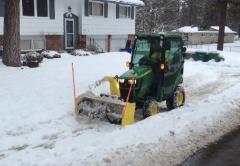 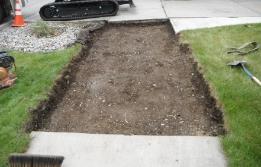 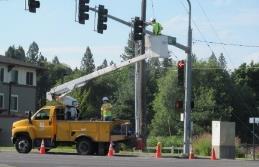 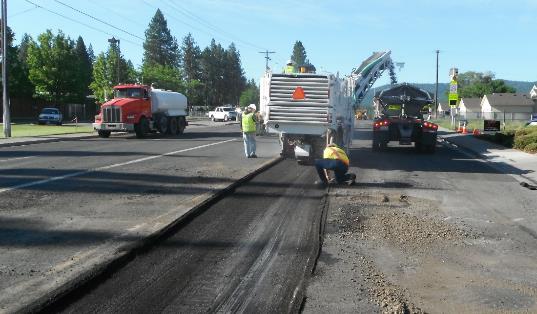 Preservation 
Annual preservation costs
$10 million
What does the PMP cost?$16 million/year to keep the overall system in its existing “good” condition(this is not what we actually spend)
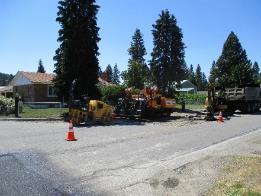 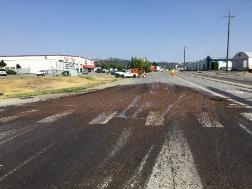 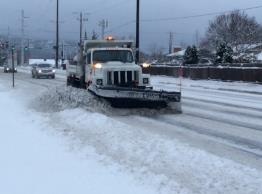 Maintenance
Annual maintenance costs
$6 million
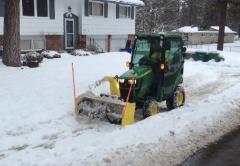 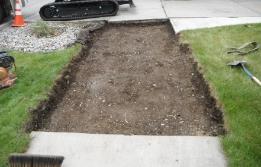 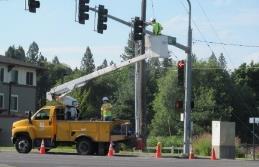 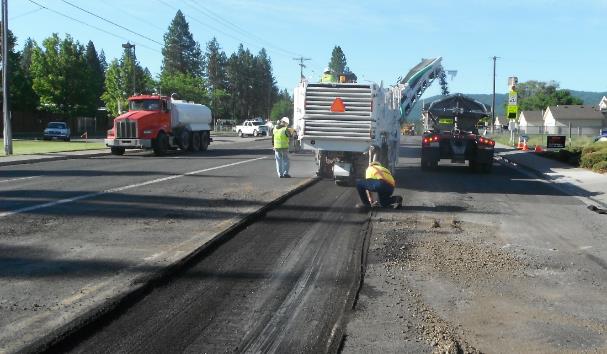 Preservation
Value is based on a projection of future project costs needed for the paved streets to remain in their current condition
How is this cost calculated?
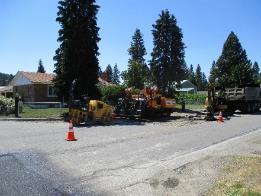 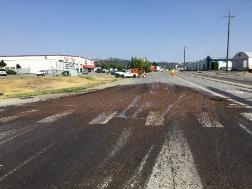 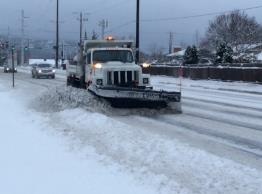 Maintenance
Value is based on historical costs for City to provide current level of service
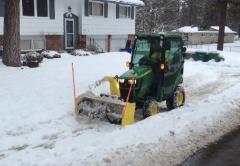 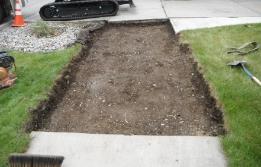 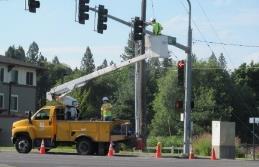 Preservation

$10 M annually to keep pavement as-is
$5 M actual expended (historical avg.: $3 M local + $2 M grants)
$5 M annual shortfall (Not covered. Services are reduced)

What services are provided?
Annual overlay and reconstruction projects

Pavement is aging faster than we can preserve it.
Reduced services includes:
Fewer projects
Fewer treatment methods

$5 M/Yr is applied to asphalt preservation
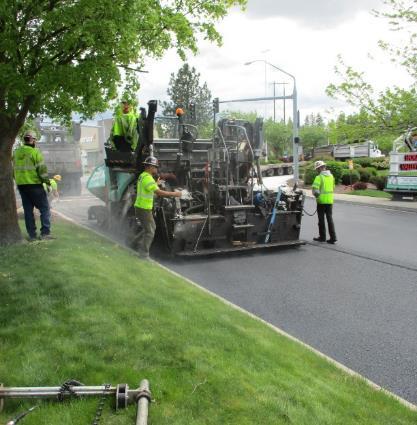 How does the community value these services?
Maintenance

$6 M annually to maintain existing services
$3 M dedicated funds 
$3 M annual shortfall (covered by reserve transfers)

What services are provided?
Snow and ice control
Pavement repairs: potholes, patches, crack fill, sidewalks
Traffic signals and signs
Street lighting
Street sweeping & vegetation control

$1M/Yr is applied to asphalt maintenance
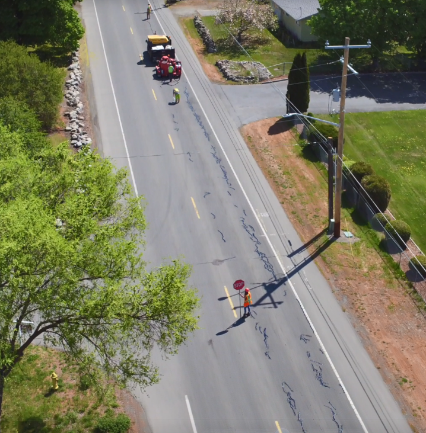 How does the community value these services?
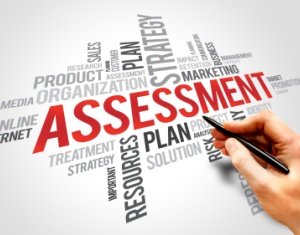 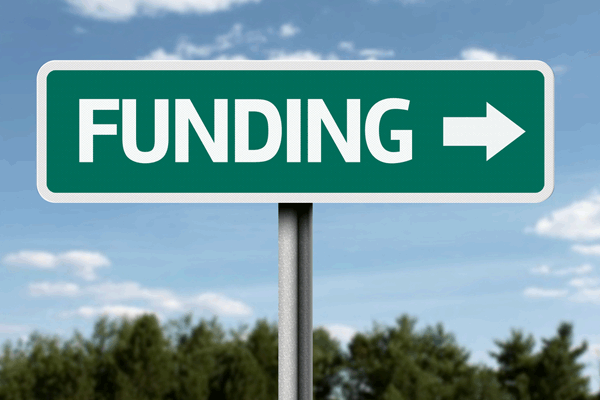 Part II: Historical practices of the City’s PMP
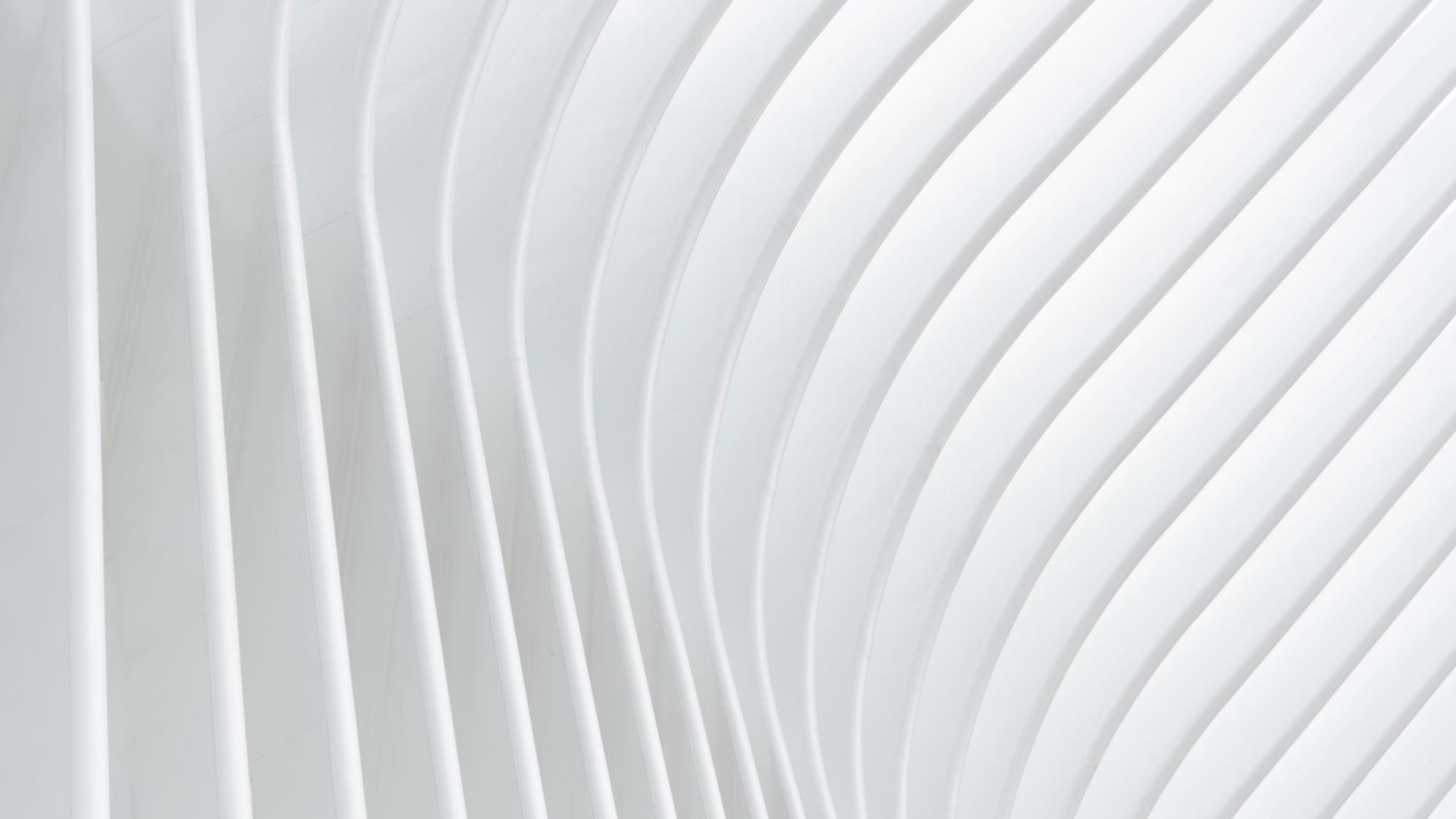 The City’s PMP Funding Roadmap
2003 Incorporation
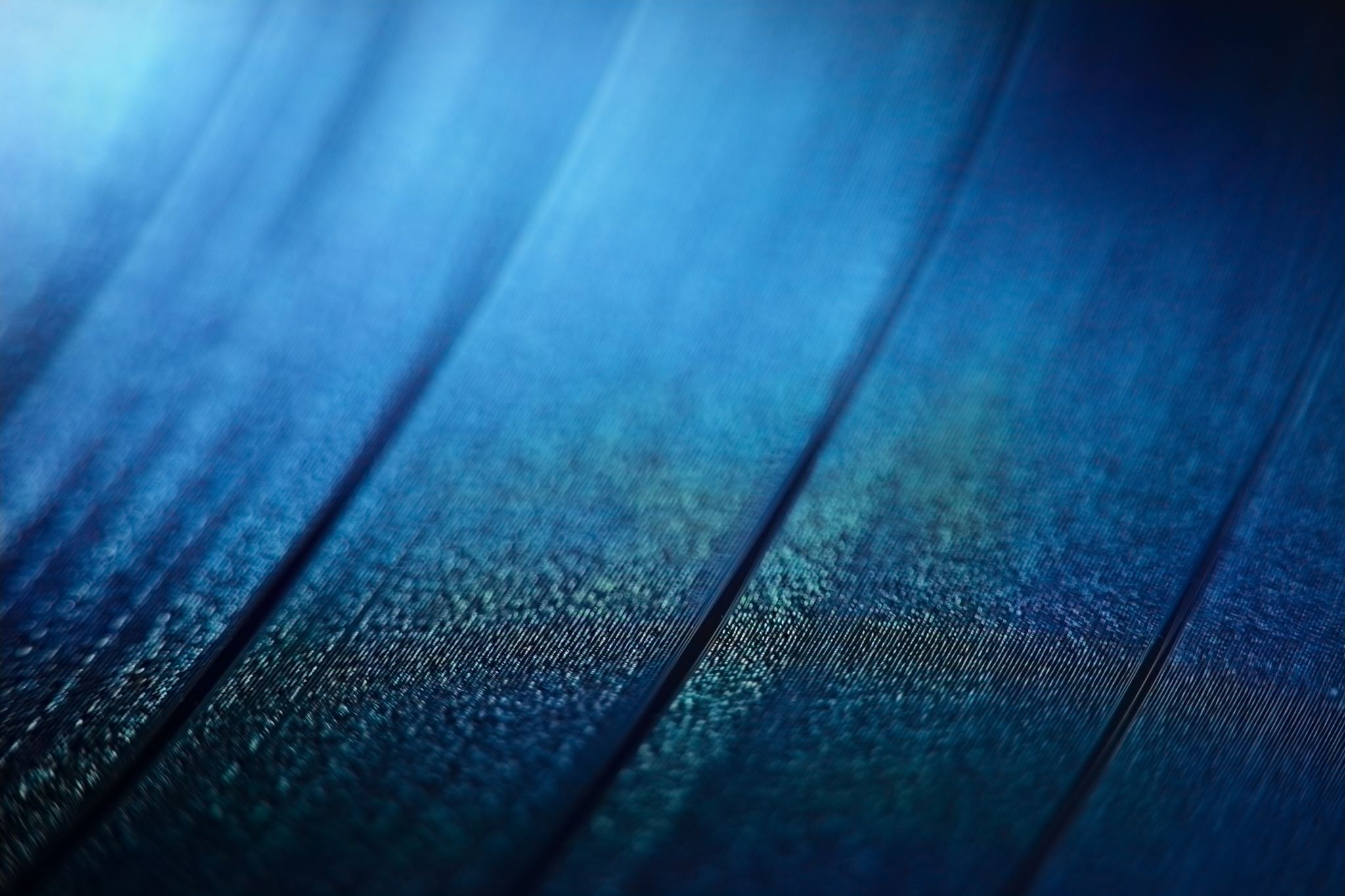 How did the 2019 3rd-party review affect where we are today?
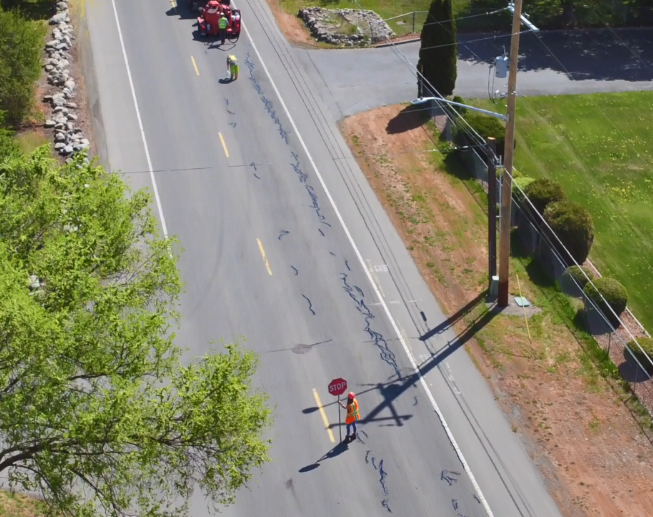 How have City surveys progressed over time?
City Surveys
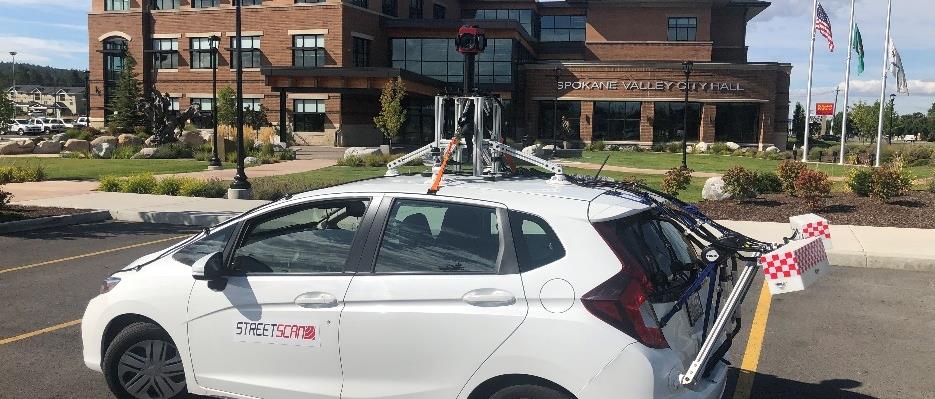 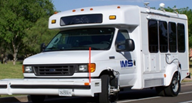 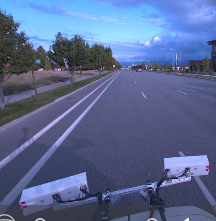 What is a pavement condition survey?
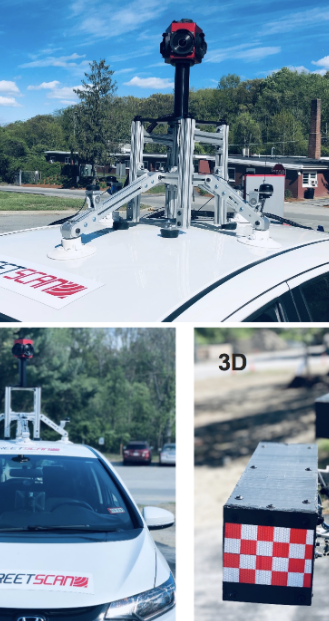 Survey 100% of City streets every 3 years
Arterials & Collectors get two “passes”
Local Access streets get one “pass”
StreetScan collects & computes road condition
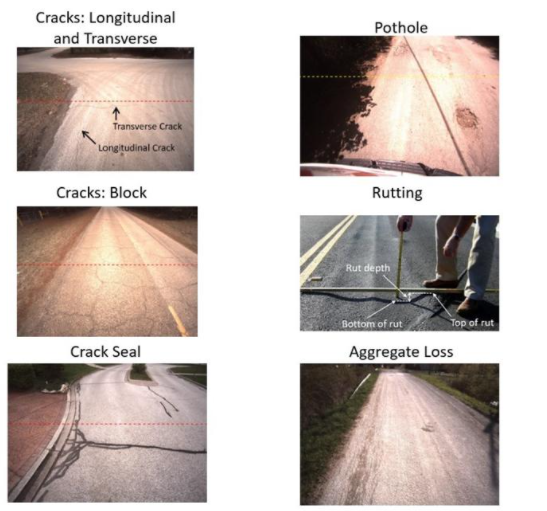 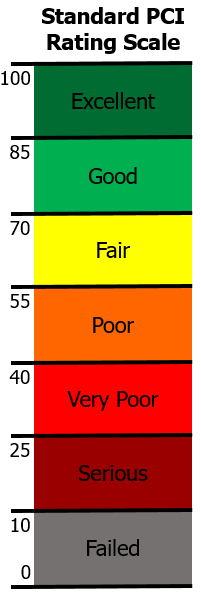 Pavement Condition Survey
How does the City measure up?
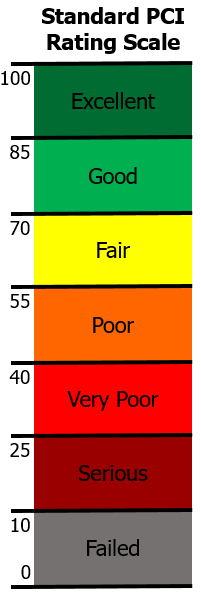 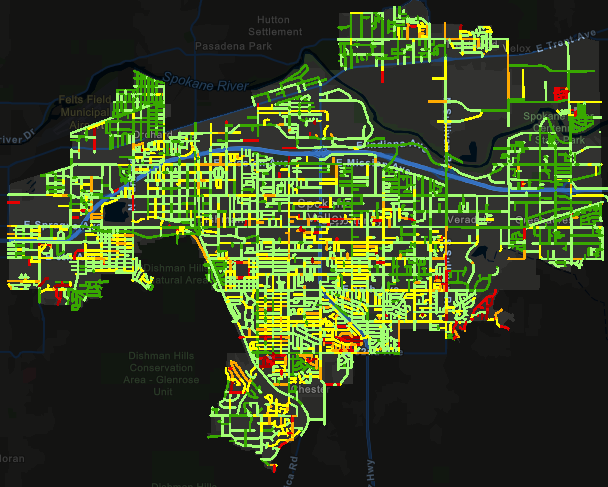 PCI: Pavement Condition Index
PCI: Pavement Condition Index
Network average score: 76
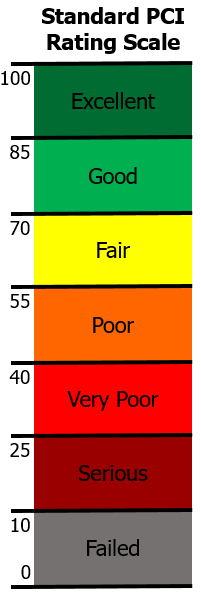 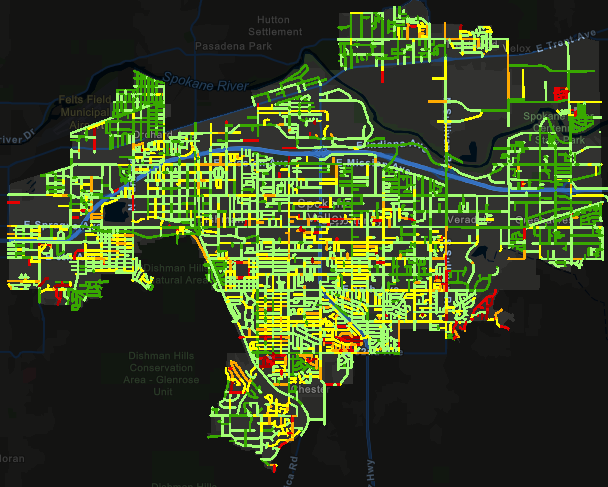 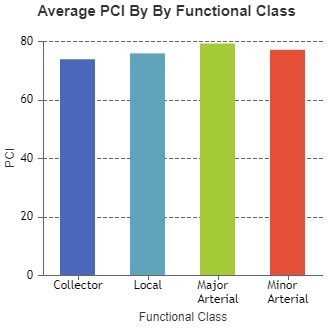 79
77
76
74
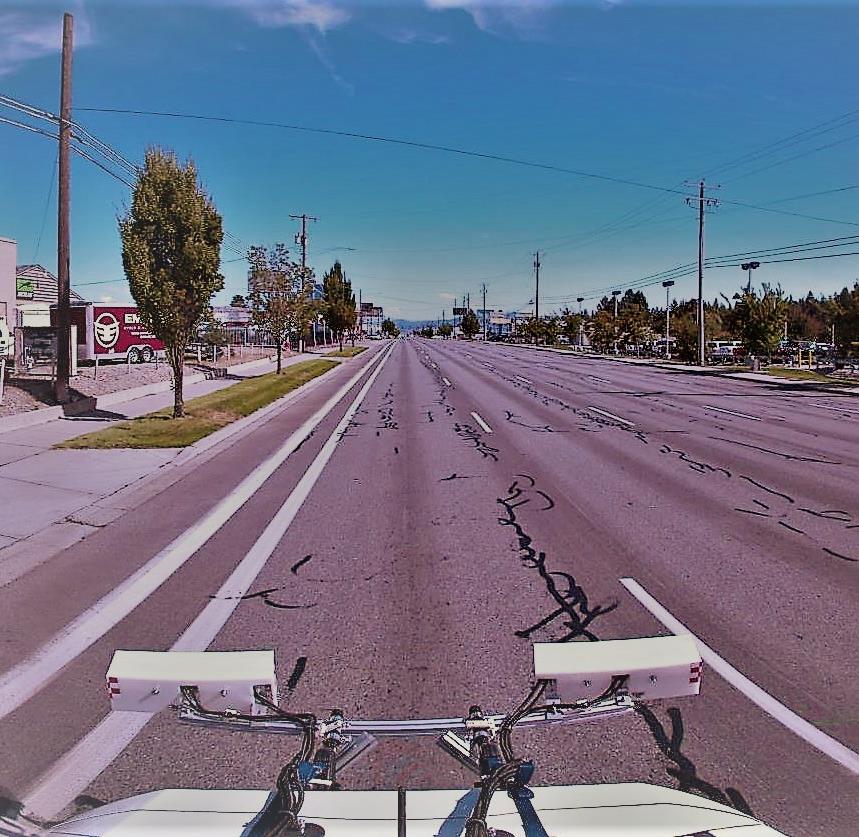 How can we plan for preservation?
PMP Software: Software supports decision making
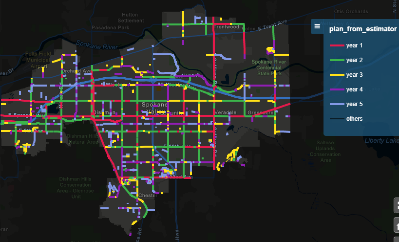 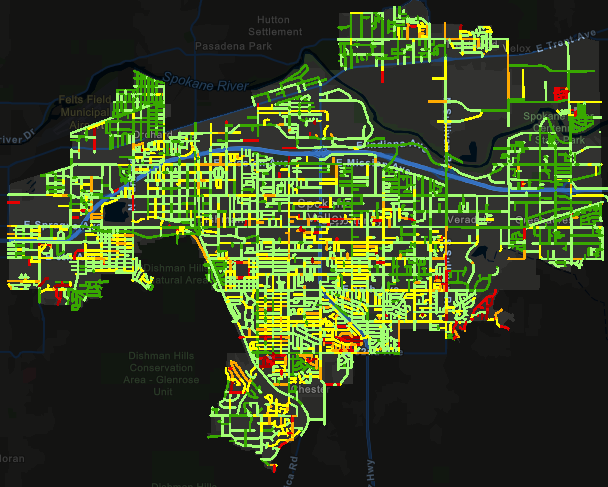 Scenario & budget planning
Plan for a target PCI
Get the applicable budget as a result

Plan for a target budget
Get the applicable PCI as a result

Set priorities by:
Street functional class
Asphalt repair type
Number of years
Location
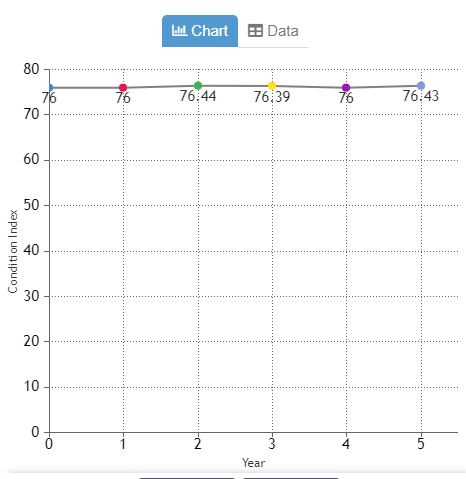 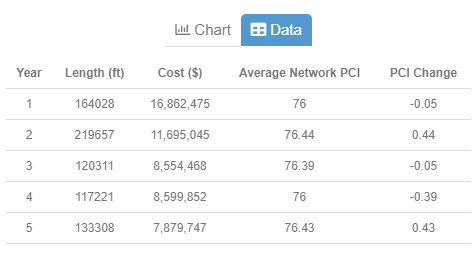 How do costs impact the setting of your Pavement Condition Target?
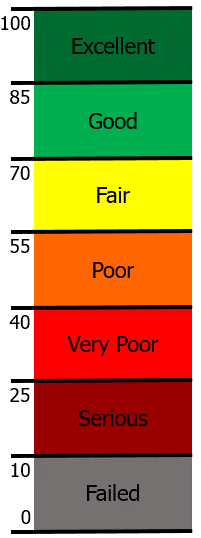 More $$$
Preservation: $10 Mil/Yr
      Maintenance: $6 Mil/Yr
Total: $16 Mil/Yr
Less $
Should we make our pavements better, worse, or keep them the same?
Should we use surface treatments on our streets?
Should my residential street get the same priority as our busiest streets?
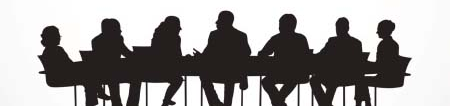 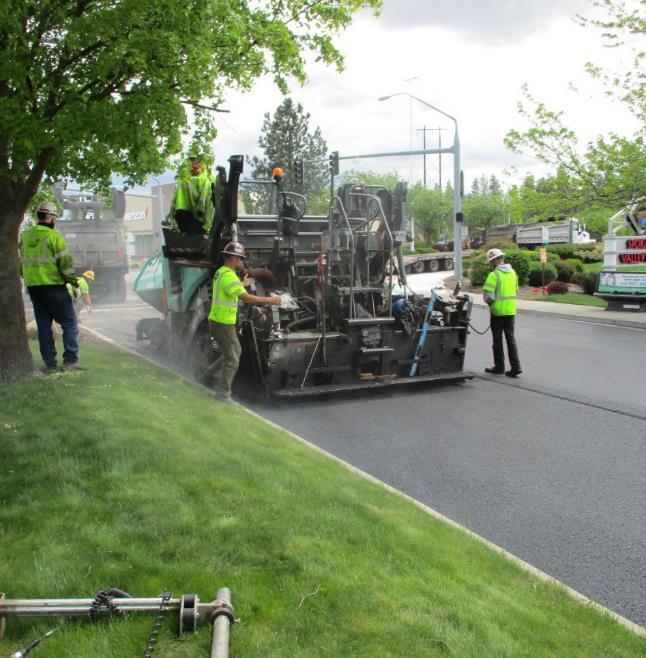 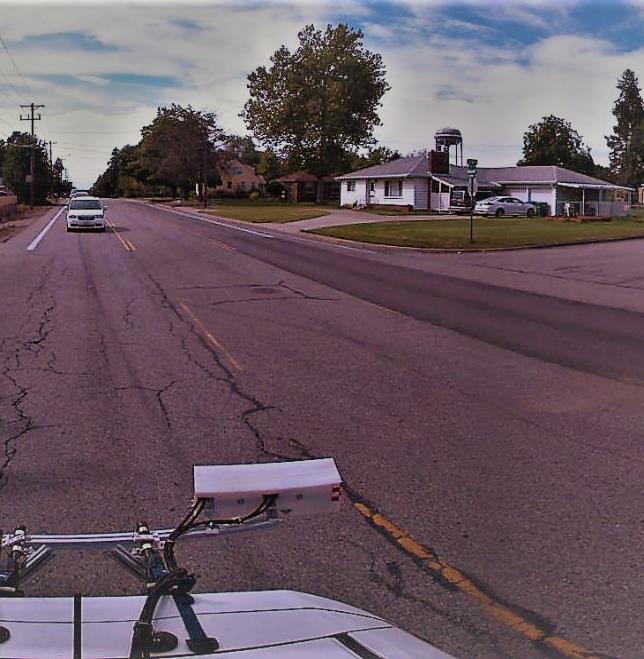 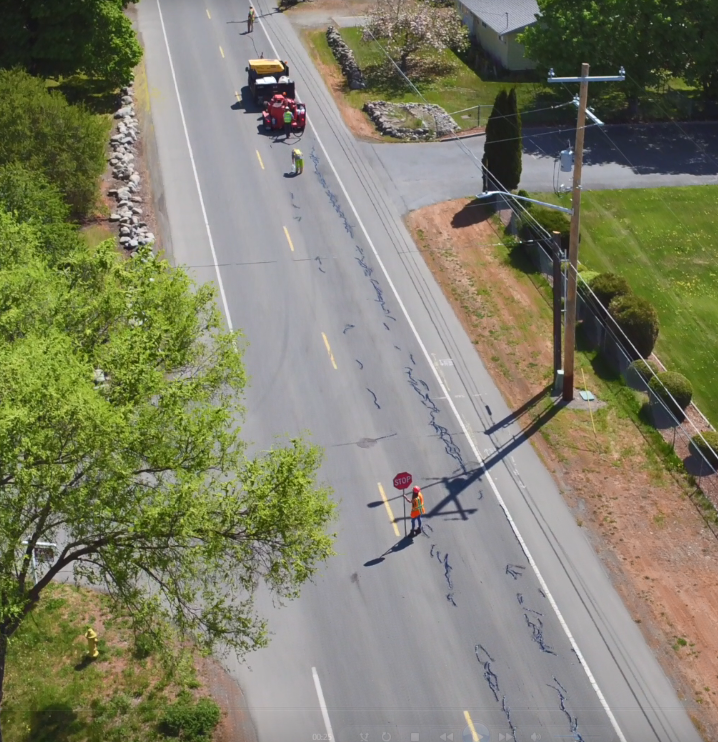 What long-term pavement “condition” should we plan for?

Which type of pavement “repairs” are acceptable?

Which program services should be prioritized?
Key Considerations
Streets Sustainability Committee
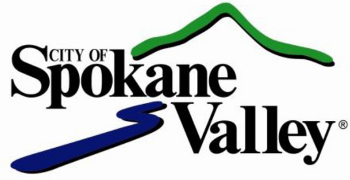 For more information: 

https://www.spokanevalley.org/StreetsCommittee 

Adam Jackson, Pavement Management Program Coordinator
509-720-5024
Ajackson@SpokaneValley.org
StreetSolutions@SpokaneValley.org